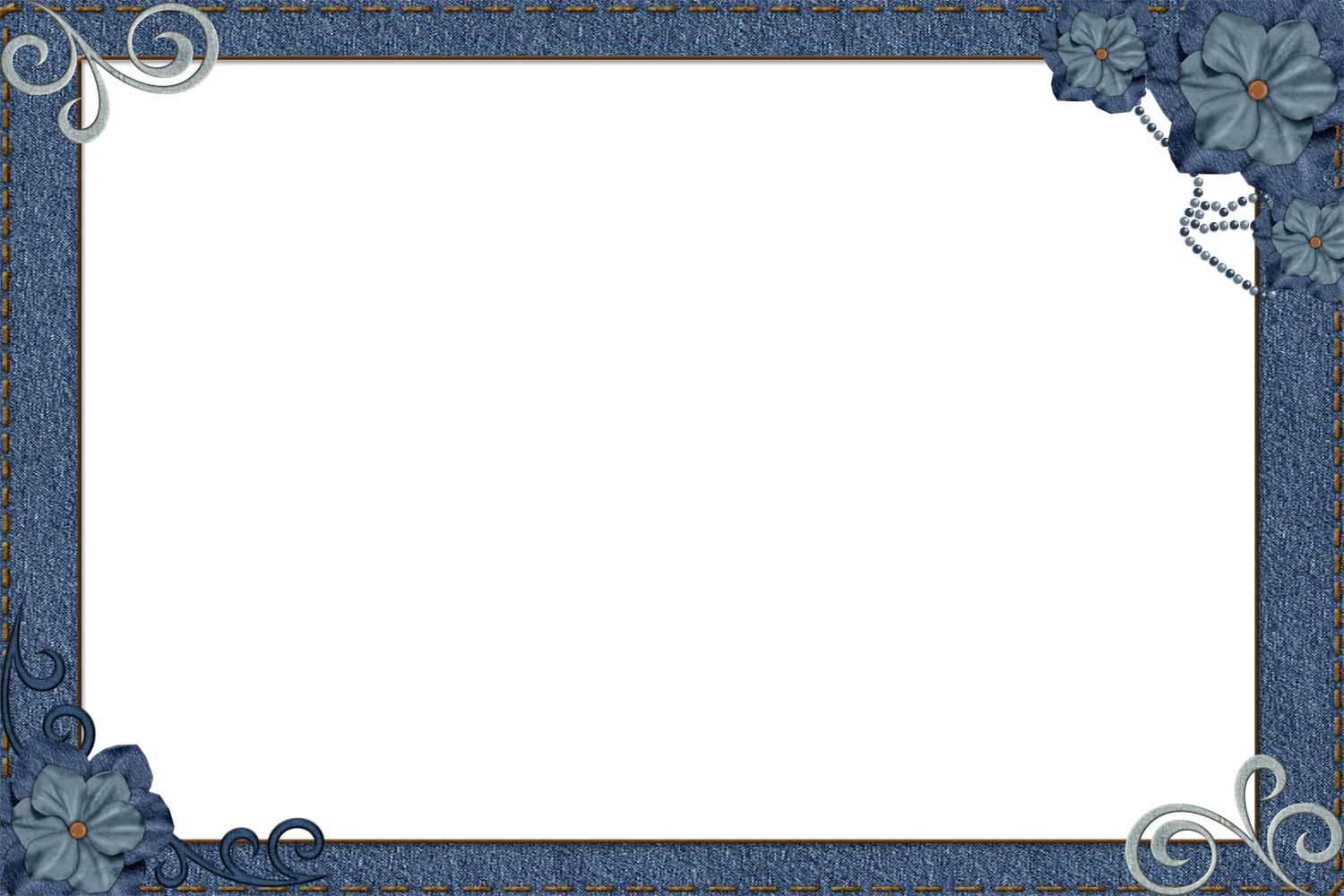 瑪拉基書
《祂愛永不變》第7课
07/19/2020
第六個回合：愛的應許
瑪拉基書 — 第五個回合：當納的十分之一
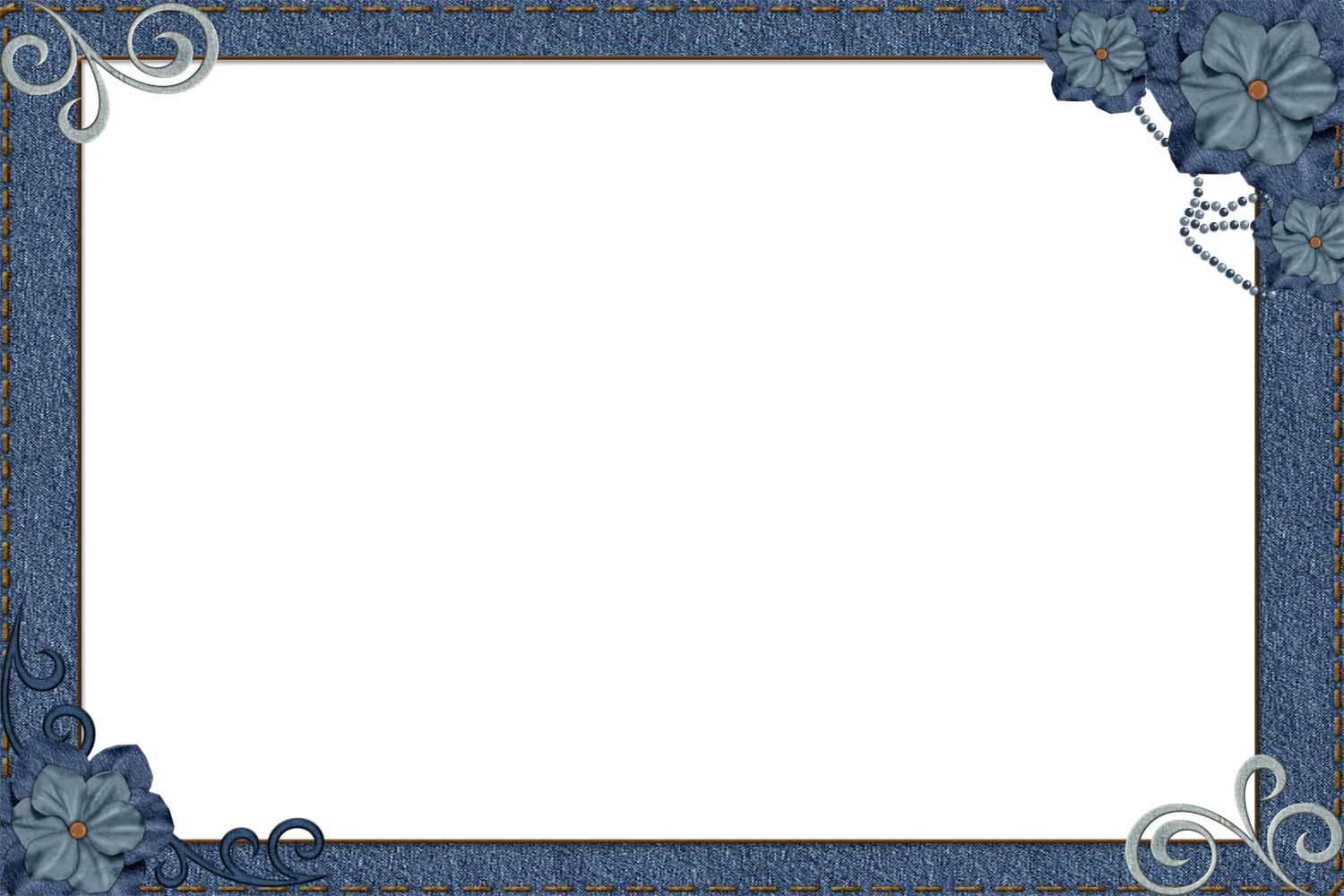 瑪拉基書 — 第一個回合：愛的確據
複習：
第五個回合的辯論 3:7-12：神的愛充充滿滿
辯論主題：神責備以色列偏離神的典章，神勸以色列當納十分之一並應許賜福。
背景：猶太人回歸多年之後，他們還是像從列祖的日子以來一樣偏離神的典章而不遵守。在農業生產上，他們可能遇到乾旱和害蟲等困難（3:10-11），在奉獻上，百姓並未獻上當獻的十分之一來支持神的仆人，以致利未人要出來工作維生，這使他們不再重視神賜給他們料理聖殿和安排敬拜的職責（尼13:10-13）。

第五輪辯論以神責備以色列人沒有遵守神的律法，奪取神的供物開始。
以色列人不承認，神指出不獻上十分之一就是奪取神的供物，自招咒詛。
神勸以色列當納十分之一並應許賜福。
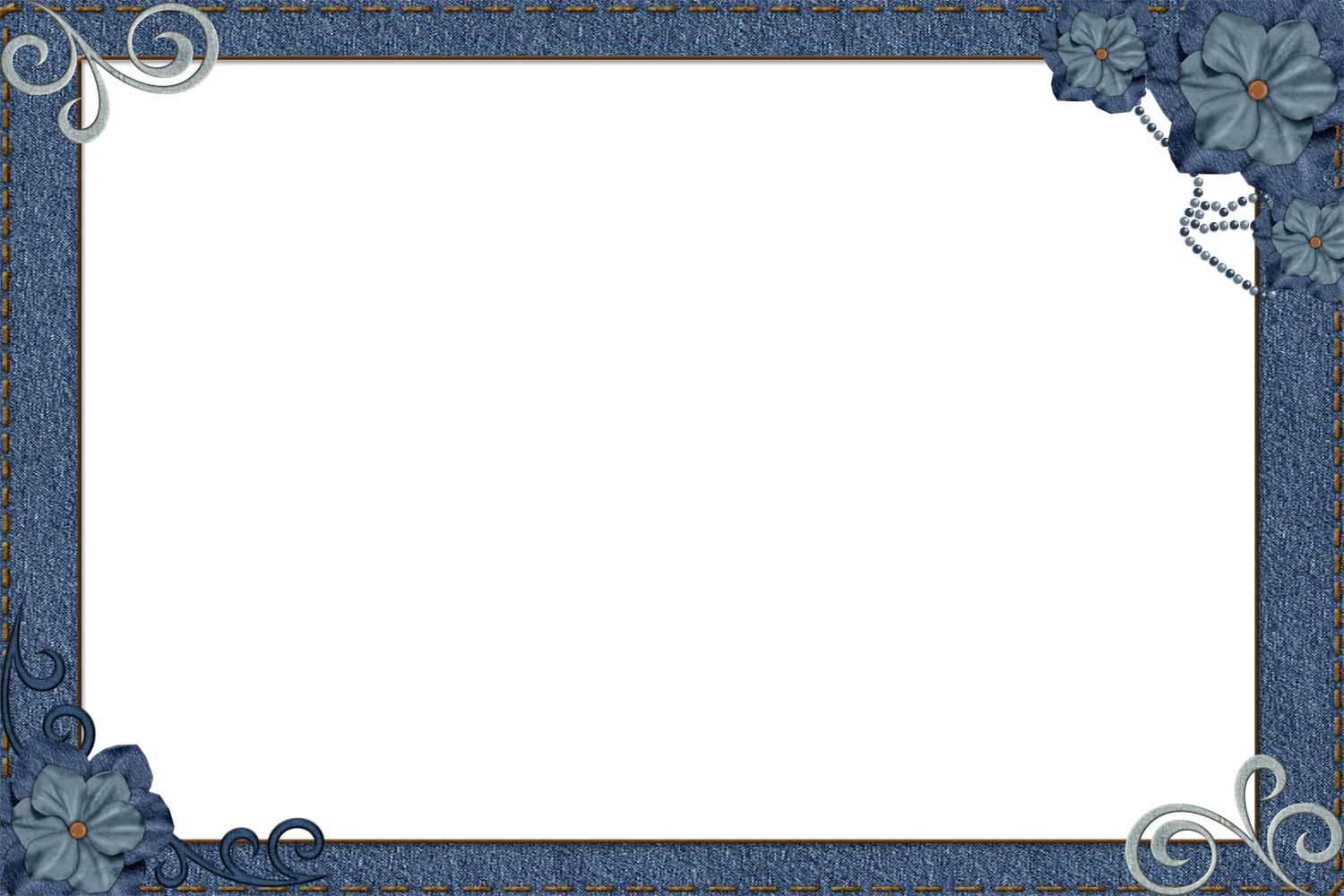 概論
1:1-5：宣告神對以色列的慈愛，我是否灰心冷淡 ？
1:6-2:9：對祭司責備的信息，領袖的責任和需要悔改之處
2:10-16：認識我的詭詐，我對我的鄰舍、甚至對我自己誠實嗎？
 2:17 - 3:6：豫示彌賽亞的降臨，堅忍盼望公義的主
3:7-12：認識我的詭詐，我對神誠實嗎？
3:13-4:3：豫示『耶和華日子』，
4:4-4:6：歡喜盼望慈愛的主
總複習
第六個回合：愛的應許
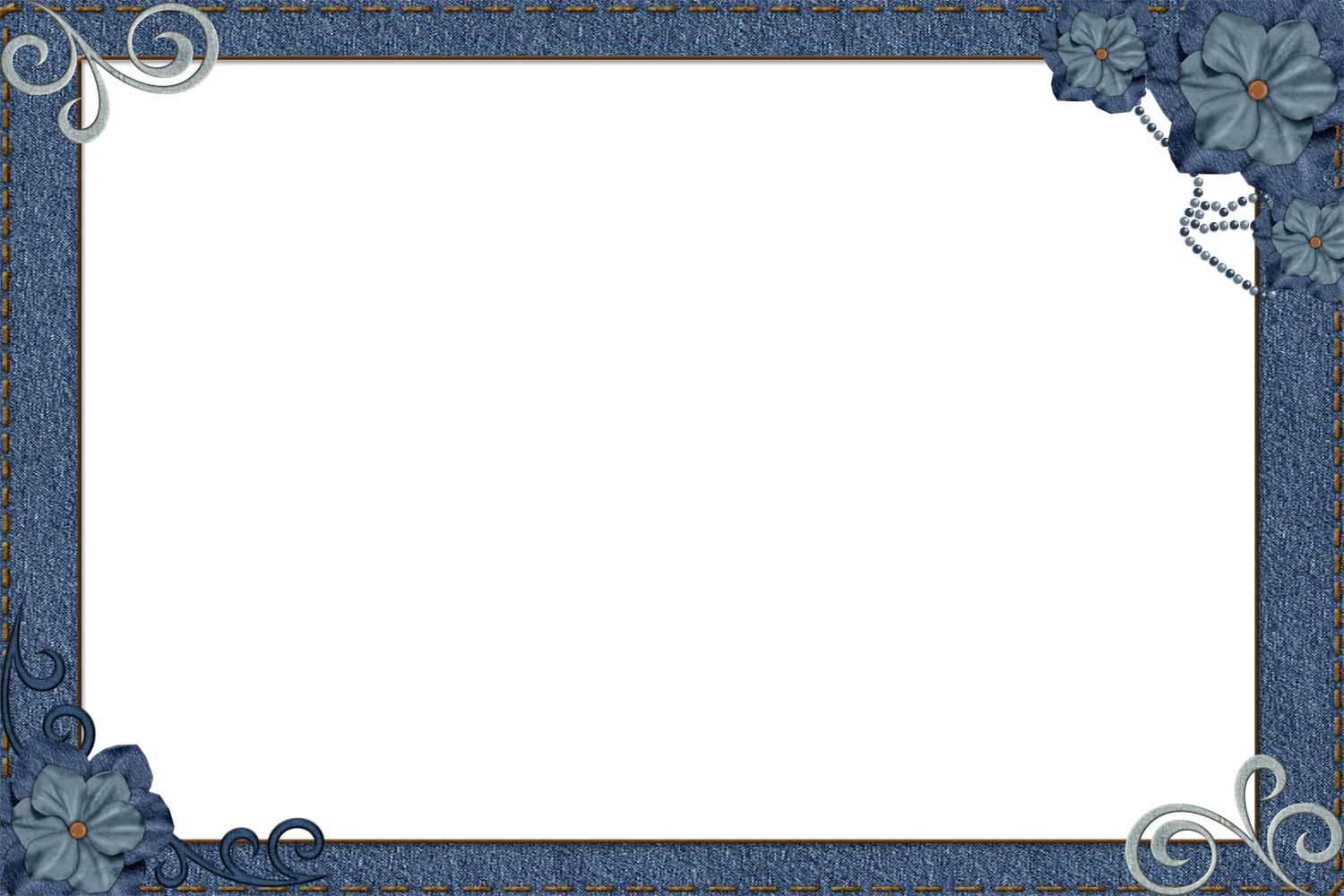 3:13-4:3
3:13 耶和华说：“你们用话顶撞我，你们还说：‘我们用什么话顶撞了你呢？
3:14 你们说：‘侍奉神是徒然的，遵守神所吩咐的，在万军之耶和华面前苦苦斋戒，有什么益处呢？
3:15 如今我们称狂傲的人为有福，并且行恶的人得建立；他们虽然试探神，却得脱离灾难。’”
3:16 那时，敬畏耶和华的彼此谈论，耶和华侧耳而听，且有纪念册在他面前，记录那敬畏耶和华、思念他名的人。
3;17 万军之耶和华说：“在我所定的日子，他们必属我，特特归我。我必怜恤他们，如同人怜恤服侍自己的儿子。
3:18 那时你们必归回，将善人和恶人，侍奉神的和不侍奉神的，分别出来。”
第六個回合：愛的應許
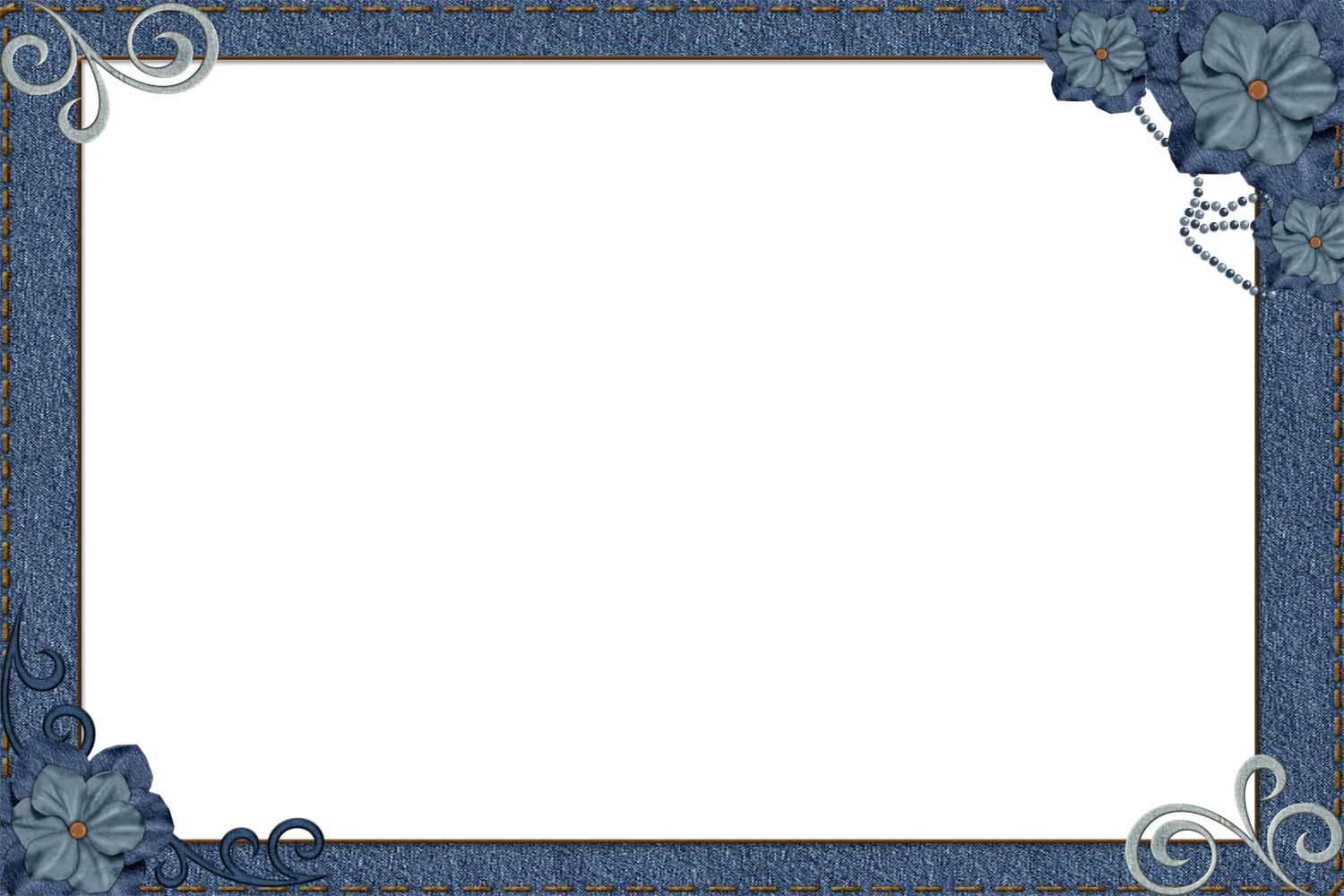 3:13-4:3
4:1 万军之耶和华说：“那日临近，势如烧着的火炉，凡狂傲的和行恶的必如碎秸，在那日必被烧尽，根本枝条一无存留。
4:2 但向你们敬畏我名的人必有公义的日头出现，其光线（原文是翅膀）有医治之能。你们必出来跳跃如圈里的肥犊。
4:3你们必践踏恶人；在我所定的日子，他们必如灰尘在你们脚掌之下。这是万军之耶和华说的。
第六個回合：愛的應許
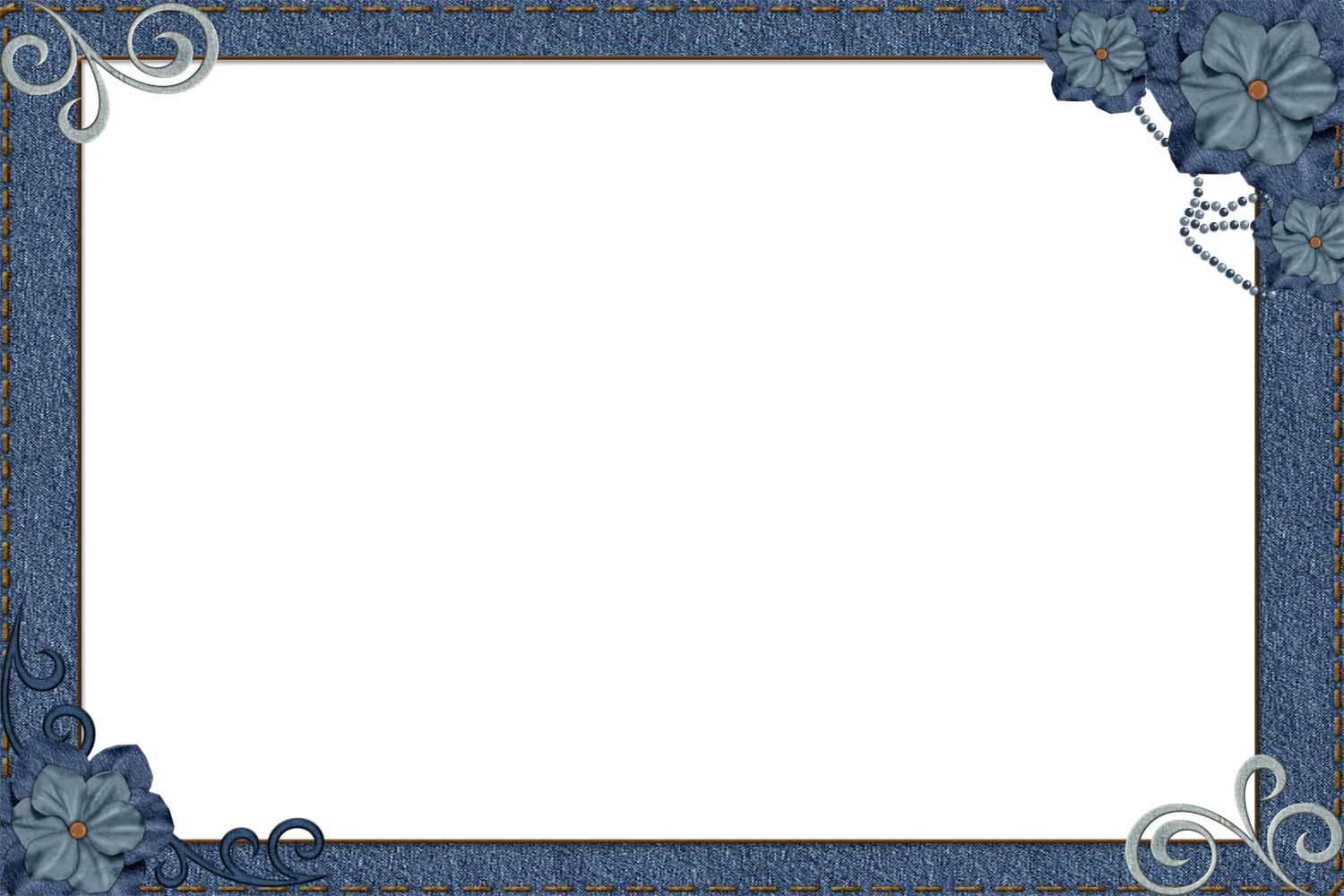 瑪拉基書 — 第一個回合：愛的確據
第六個回合的辯論 3:13–4:3：神的應許永不變
辯論主題：以色列再次質疑神的公義？神勸慰敬畏祂的人審判日子必定來臨。
背景：
第一輪辯論的主題：“神的愛永不變”。
第二輪辯論的主題：“愛就是要讓祂居首位”
第三輪辯論的主題：“神的愛忠貞不渝”
第四輪辯論的主題：“神的愛全然公義”
第五輪辯論的主題： “神的愛充充滿滿”
以色列人把自己與外邦人比較 ，覺得不屬神的人亨通發達，覺得自己侍奉神是徒然的，再次質疑神的公義，神回應並預示『耶和華日子』的景況 
所以第六輪辯論的主題：“神的應許永不變”。
神在這的應許是神的審判必定來臨,也是第四輪辯論中神的公義。
抓住應許，充滿盼望，並相信能得著榮耀基業
第六個回合：愛的應許
[Speaker Notes: 愛的表達之一，是要有承諾的，並且要兌現的

「求我們主耶穌基督的神，榮耀的父，把那賜人智慧和啟示的靈賜給你們，使你們真認識他。照亮你們心中的眼睛，使你們知道他呼召你們來得的指望是甚麼，他在聖徒中所得榮耀的基業是何等豐盛。」(弗17-18)]
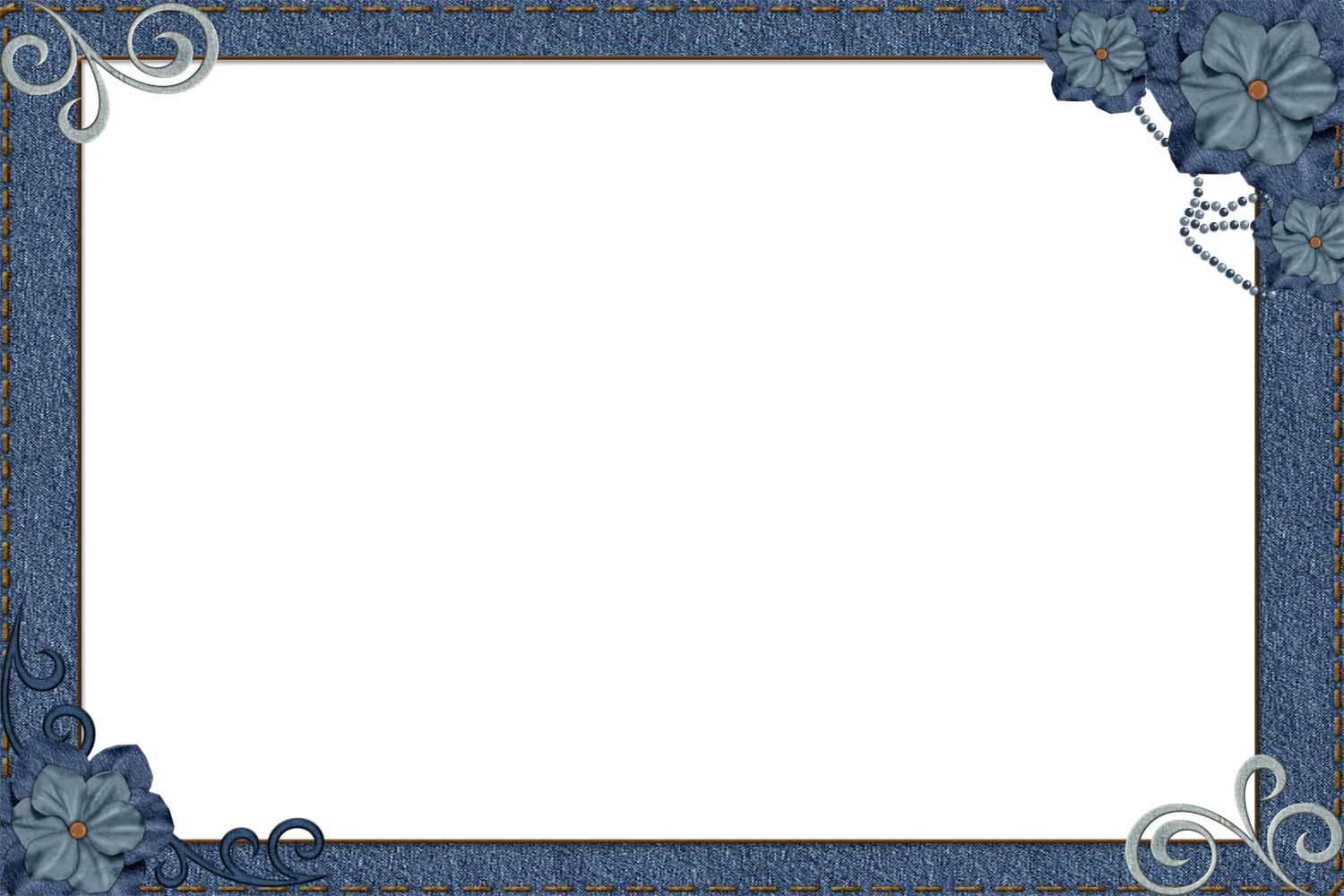 3:13 耶和华说：“你们用话顶撞我，你们还说：‘我们用什么话顶撞了你呢？3:14 你们说：‘侍奉神是徒然的，遵守神所吩咐的，在万军之耶和华面前苦苦斋戒，有什么益处呢？3:15 如今我们称狂傲的人为有福，并且行恶的人得建立；他们虽然试探神，却得脱离灾难。’”

人心的傲慢：本書中已持續7次頂撞上帝，這次連頂撞的事實也不承認。
人心的沮喪：徒然的，有什么益处呢？ 
人心的詭詐：心懷不平、計劃作惡？已經作惡，讓其合理化？
	詩 37:8當止住怒氣、離棄忿怒．不要心懷不平、以致作惡 。
第六個回合：愛的應許
瑪拉基書—概論：主要內容分段
一、慈愛的信息(1:1-5)：宣告神對以色列的慈愛
				   (引以東為證明) 

二、 責備的信息(1:6-2:17, 3:7-15) ：
對祭司的責備 (1:6-2:9)：
①藐視神的名 (1:6)
②污穢神的壇 (1:7-14)
③違背神的約 (2:1-9)
 
對百姓的責備 (2:10-17; 3:7-15)
①以詭詐待人: 詭詐待弟兄(2:10);
  詭詐和強暴待妻(2:11-17) 
②以詭詐待神: 奪取神的供物 (3:7-12);
  頂撞並試探神 (3:13-15)
本書有八次提到百姓在面對神的指責時竟然傲慢的使用「何事」，或「何處」等話來質問神。充份顯明了那個世代人心的黑暗，明明早已失去了屬靈的實際，卻仍振振有詞的為己辯護，向神頂嘴
你在何事上愛我們呢？
我們在何事上藐視你的名呢？
我們在何事上污穢你呢？
這是為什麼呢？
我們在何事上煩瑣他呢？
我們如何才是轉向呢？
我們在何事上奪取你的供物呢？
我們用甚麼話頂撞了你呢？
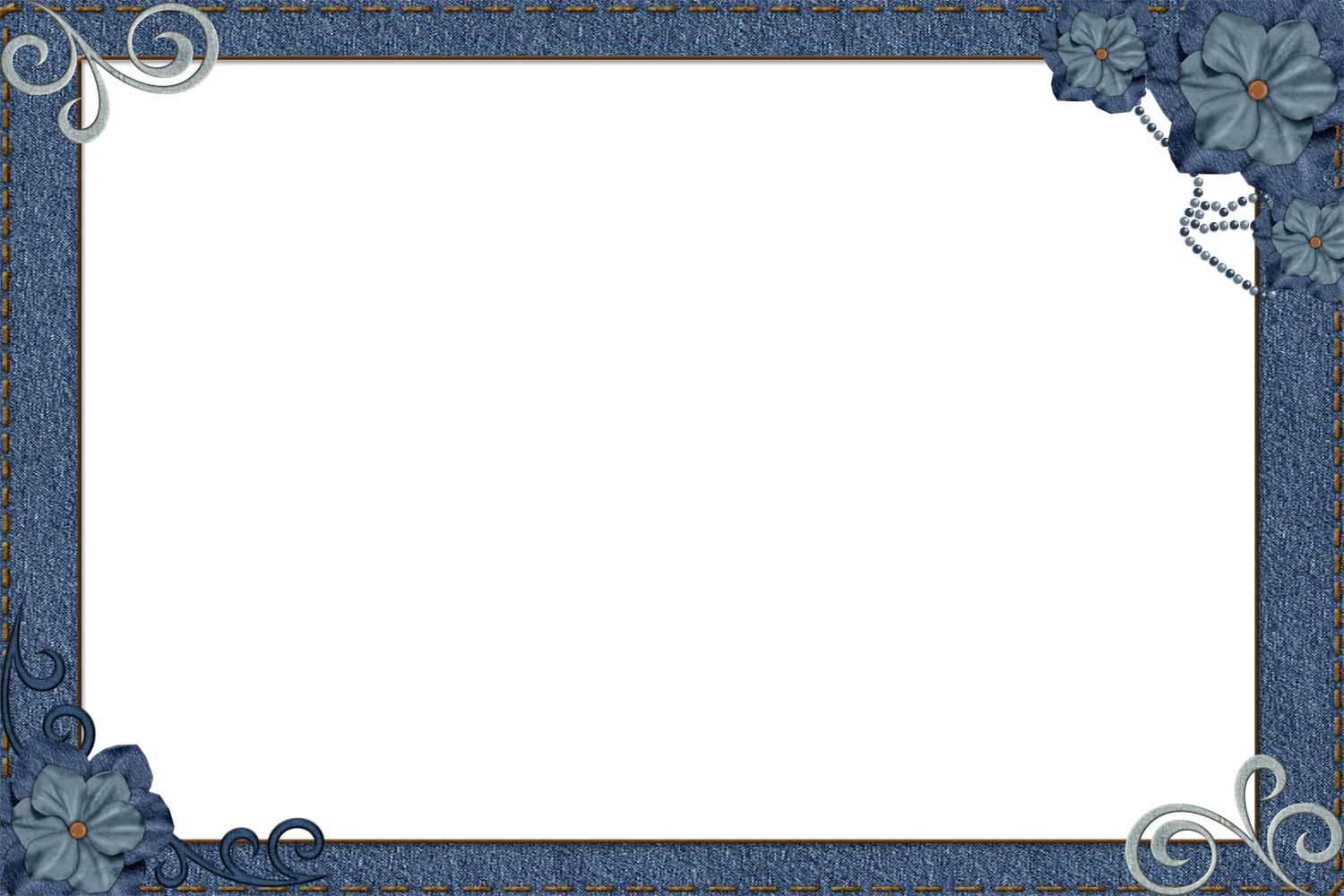 3:16 那时，敬畏耶和华的彼此谈论，耶和华侧耳而听，且有纪念册在他面前，记录那敬畏耶和华、思念他名的人。
3;17 万军之耶和华说：“在我所定的日子，他们必属我，特特归我。我必怜恤他们，如同人怜恤服侍自己的儿子。
3:18 那时你们必归回，将善人和恶人，侍奉神的和不侍奉神的，分别出来。”

所定的日子：審判的日子
神的關愛：侧耳而听
神的纪念：敬畏耶和华、思念他名的人
神的安慰：必属我，必怜恤，必归回
神的審判：分别善人vs.恶人，侍奉神 vs.不侍奉神
第六個回合：愛的應許
[Speaker Notes: 上帝有一本纪念册 ，保罗在哥林多前书15:58说：「所以，我亲爱的弟兄们，你们务要坚固，不可摇动，常常竭力多做主工；因为知道，你们的劳苦在主里面不是徒然的。」

因着上帝所做的，无论大小、无论有没有人知道，哪怕是一个微笑、一个友善的问候、一个私下的代祷、一个默默的付出、一个对上帝的赞美、一个敬畏上帝的谈论，都被纪念、被侧耳而听！

因为到时候他要奖赏我们，给我们一个大大地拥抱，馬太福音 25:21 并说：「好，你这又良善又忠心的仆人，你在不多的事上有忠心，我要把许多事派你管理；可以进来享受你主人的快乐」，那时将会是我们一生最大的尊荣、最大的福乐！

許多基督徒相信聖經展示了將來的三個不同的審判。 第一個是馬太福音 25 ： 31-36 看到的“綿羊和山羊”或者“萬民受審判”。 他們相信這發生在災難時期之後和千禧年之前，它要決定誰將進入到千禧王國。 第二個是審判信徒做的工，常被稱為“基督台前的審判”（哥林多後書 5 ： 10 ）；那時基督徒將按他們對神的服事領受不同的獎賞。 第三個“大白寶座”的審判發生在千禧年末期（啟示錄 20 ： 11-15 ）；那是審判不信的人，按他們做的事接受被扔到火湖的永久懲罰。另一些基督徒相信這三個在馬太福音 25 ： 31-36 ；哥林多後書 5 ： 10 和啟示錄 20 ： 11-15 講的審判說的都是同一個最後的判決，而不是三個分開的審判。

審判的三個重要事實。 1 – 耶穌基督將是法官。 2 – 所有不信的人要受基督的審判，根據他們所行的受懲罰。 聖經明確指出不信的人積蓄“憤怒，以致神震怒，顯他公義審判的日子來到”（羅馬書 2 ： 5 ），並且神將“照各人的行為報應各人”（羅馬書 2 ： 6 ）。 3 – 信徒也將受基督的審判，由於他們收了基督的公義，“生命冊”上有他們的名字，他們會按各人的行為得到獎賞。 羅馬書 14 ： 10-12 說得很清楚“我們都要站在基督的台前”並且我們每一個人將“自己的事在神面前說明”。

舊約中有關主的日子的經文常常表達了一種急迫、逼近和期待感：「你們要哀號，因為耶和華的日子臨近了！」（以賽亞書13：6）；「因為耶和華的日子臨近，就是密雲之日」（以西結書30：3）；「國中的居民都要發顫；因為耶和華的日子將到，已經臨近」（約珥書2：1）；「許許多多的人在斷定谷，因為耶和華的日子臨近斷定谷」（約珥書3：14）；「你要在主耶和華面前靜默無聲，因為耶和華的日子快到」（西番雅書1：7）。這是因為舊約經文中有關主的日子講的是既近又遠的一個預言的實現，就像舊約中大多數預言一樣。一些舊約中有關主的日子的經文描述了某種意義上已經實現的歷史的審判（以賽亞書13：6-22； 以西結書30：2-19；約珥書1：15，3：14； 阿摩斯書5：18-20；西番雅書1：14-18），而其它則指臨近末世時將要發生的神的審判（約珥書2：30-32；撒迦利亞書14：1；瑪拉基書4：1，5）。新約中稱它為「忿怒」之日，「審判降臨」之日，和「神全能者的大日」（啟示錄16：14），它是指未來將要實現的預言——神的忿怒傾到在不信的以色列（以賽亞書22；耶利米書30：1-17；約珥書1-2；阿摩司書5；西番雅書1）和不信的人身上（以西結書38-39；撒迦利亞書14）。聖經指出「主的日子」很快就來了，像黑夜裡的賊（西番雅書1：14-15；帖撒羅尼迦後書2：2）般悄然無聲，因此基督徒必須小心，為基督的再來時刻準備好。]
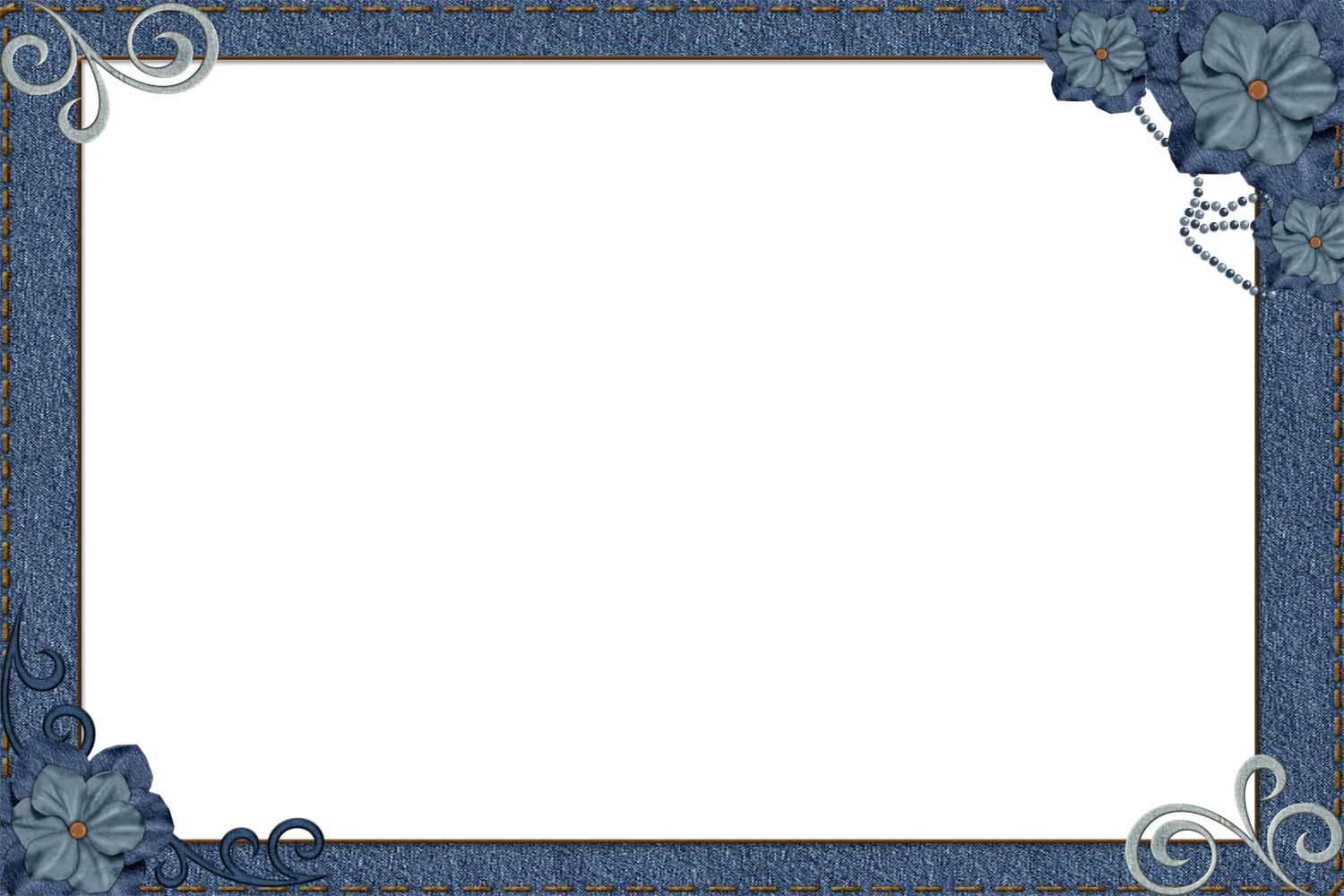 4:1 万军之耶和华说：“那日临近，势如烧着的火炉，凡狂傲的和行恶的必如碎秸，在那日必被烧尽，根本枝条一无存留。
4:2 但向你们敬畏我名的人必有公义的日头出现，其光线（原文是翅膀）有医治之能。你们必出来跳跃如圈里的肥犊。
4:3你们必践踏恶人；在我所定的日子，他们必如灰尘在你们脚掌之下。这是万军之耶和华说的。

審判的過程：如烧着的火炉 神的忿怒如火
審判的結果：
狂傲的和行恶的， 一无存留，必如灰尘
敬畏我名的人，必有公义的，必出来跳跃，必践踏恶人
審判是毋庸置疑的：万军之耶和华说 9次“必”
第六個回合：愛的應許
瑪拉基書第七課：問題討論
面對社会的不公不義，基督徒要做什麼？或完全不用做什麼因為『 伸冤在我 、我必報應 。』？ 

信神=敬畏神=善人=侍奉神 ？不信神=试探神=恶人=不侍奉神？

在等候耶和華日子，你覺得最重要需要預備什麼？
[Speaker Notes: 申 32:35他 們 失 腳 的 時 候 、 伸 冤 報 應 在 我 ． 因 他 們 遭 災 的 日 子 近 了 、 那 要 臨 在 他 們 身 上 的 、 必 速 速 來 到 。羅 12:19親 愛 的 弟 兄 、 不 要 自 己 伸 冤 、 寧 可 讓 步 、 聽 憑 主 怒 ． 〔 或 作 讓 人 發 怒 〕 因 為 經 上 記 著 、 『 主 說 、 伸 冤 在 我 ． 我 必 報 應 。 』來 10:30因 為 我 們 知 道 誰 說 、 『 伸 冤 在 我 、 我 必 報 應 。 』 又 說 、 『 主 要 審 判 他 的 百 姓 。 』


彌 6:8世 人 哪 、 耶 和 華 已 指 示 你 何 為 善 。 他 向 你 所 要 的 是 甚 麼 呢 。 只 要 你 行 公 義 、 好 憐 憫 、 存 謙 卑 的 心 、 與 你 的 　 神 同 行 。

「所以，你們也要預備，因為你們想不到的時候，人子就來了。」（太廿四44）
在馬太福音第廿五章，我們看到十個童女的比喻。在路加福章第十二章35-40節，我們看到路加版本的同一個比喻，或者是一個相似的比喻。
問題是我們不只需要得救，或是對神有某些的認識；也不只是參與神所喜悅的事工；或是被聖靈充滿，換句話說，或者有過某一種聖靈裡的經歷，而是我們必須要有足夠的預備。
但預備什麼？？

你的得救，你的服事，你對神的話語或神旨意的認識或是聖靈的某種經歷，不論這類經歷有多麼劇烈和重要。如果你要勝過生命中一切的危機，你必須要有足夠的屬靈預備或成長的靈命。

除非接受了聖靈的教導，聖靈的訓練和聖靈的管教。祂會在你裡面做一個非常深入的工作，讓你紮根在基督裡，使你把根基立在磐石上
這種屬靈的預備概括了聖靈在我們生活中所有實際的工作]